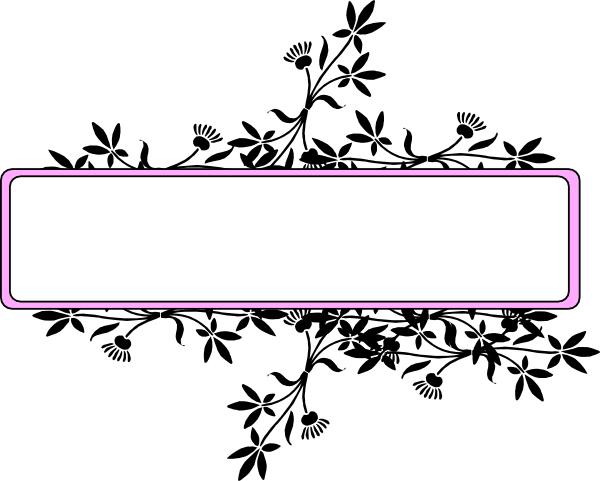 স্বাগতম
পরিচিতি
শ্রেণিঃ নবম
             বিষয়ঃ  কৃষি শিক্ষা
            অধ্যায়ঃ ১ম 
              সময়ঃ ৪৫ মিনিট
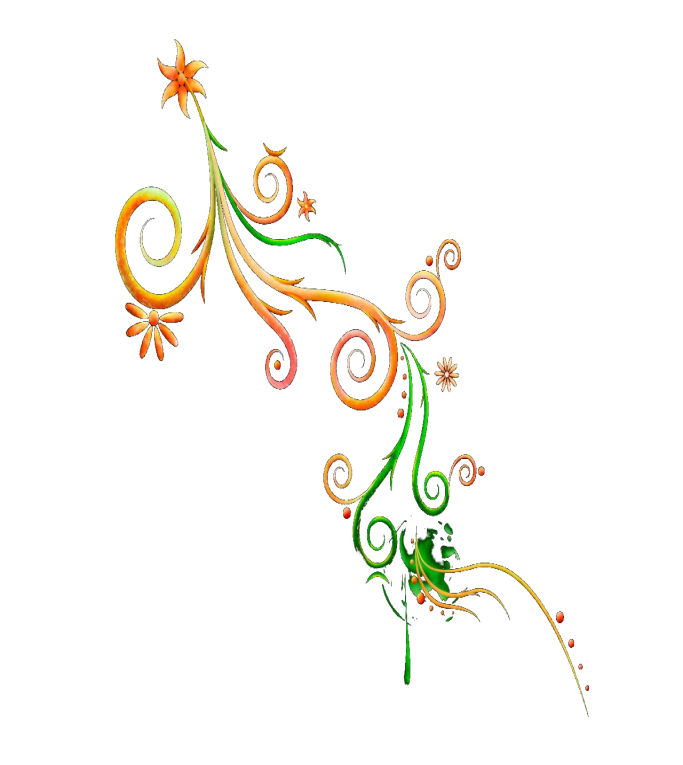 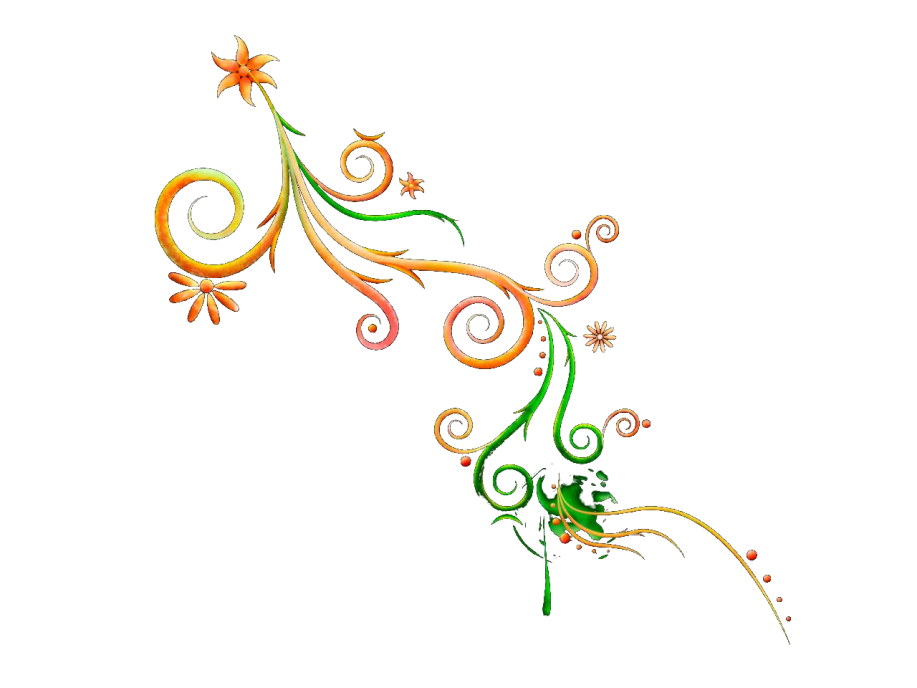 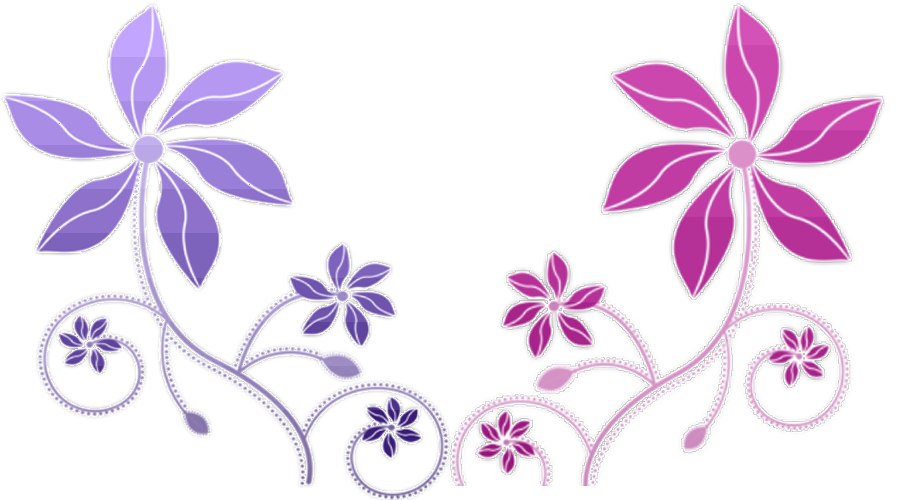 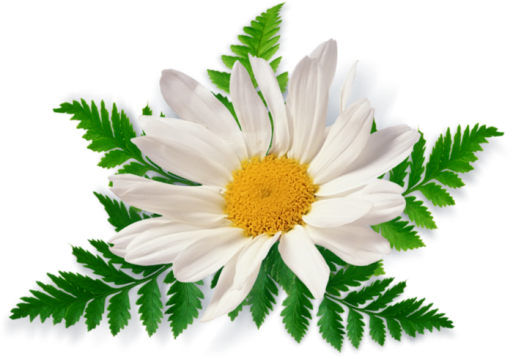 নিচের ছবিগুলো দেখ-
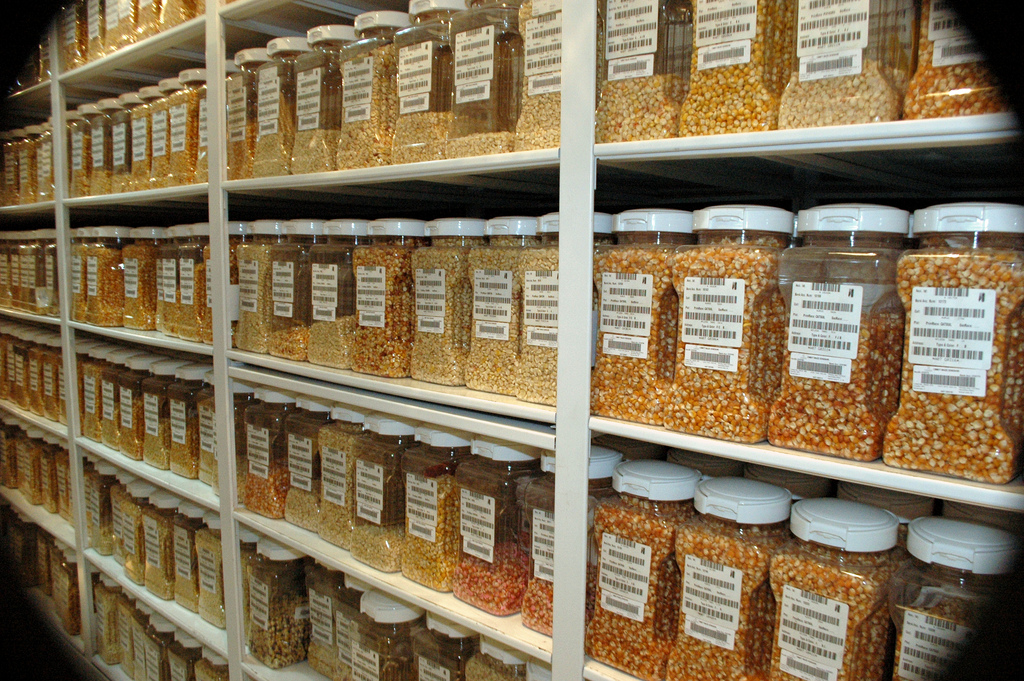 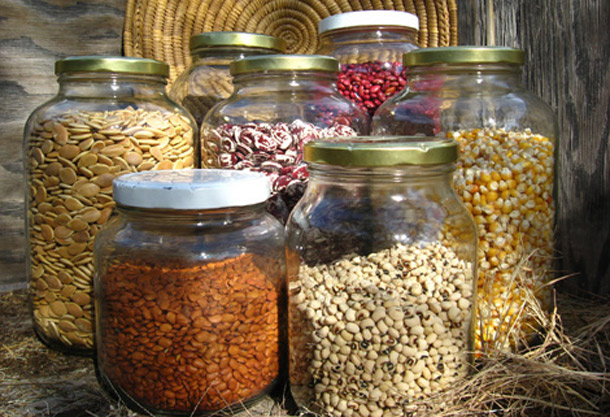 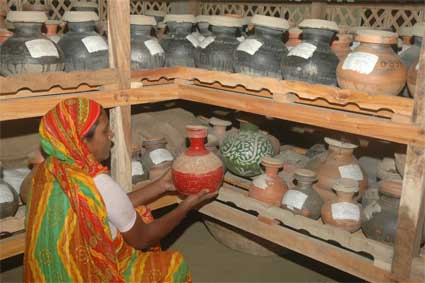 ছবিগুলোতে আমরা কি দেখলাম?
বিভিন্নভাবে বীজ সংরক্ষণ করছে।
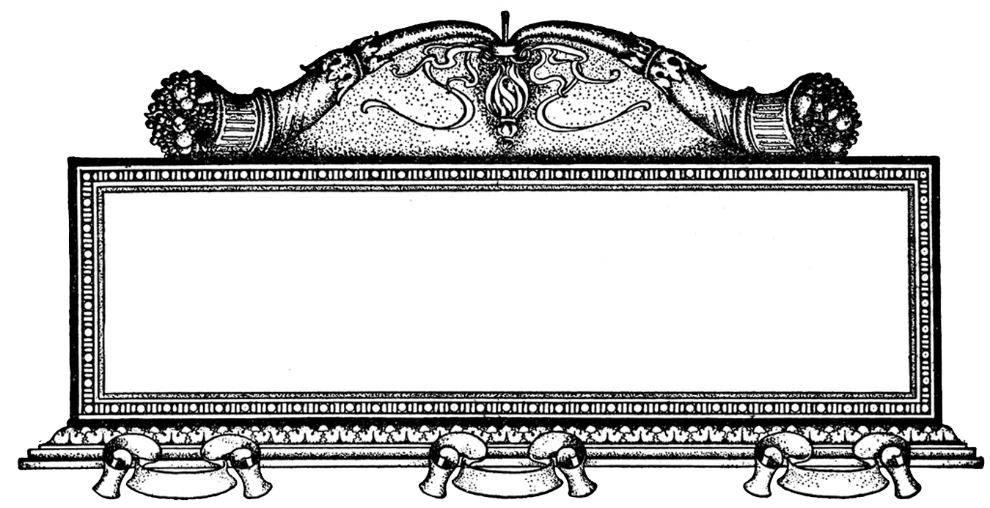 বীজ সংরক্ষণ
এই পাঠ শেষে শিক্ষর্থীরা-
১। বীজ কি বলতে পারবে।
২। বীজ সংরক্ষণের পদ্ধতি বলতে পারবে।
৩। বীজ শুকানোর প্রয়োজনীয়তা সম্পর্কে বলতে পারবে।
বীজ সংরক্ষণের শর্ত সমুহঃ
১। কেবল বীজের জন্যই ফসল চাষ করা।
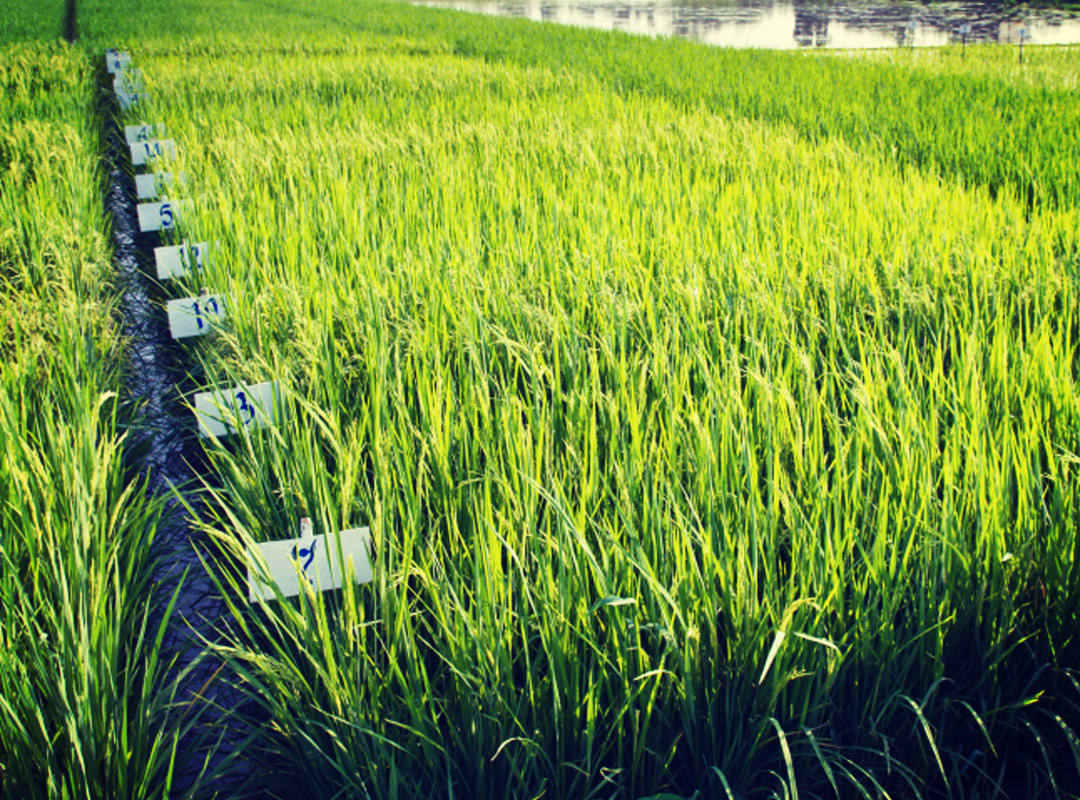 ২। নির্বাচিত জমির আশেপাশে নির্দষ্ট ফসলের আবাদ না করা।
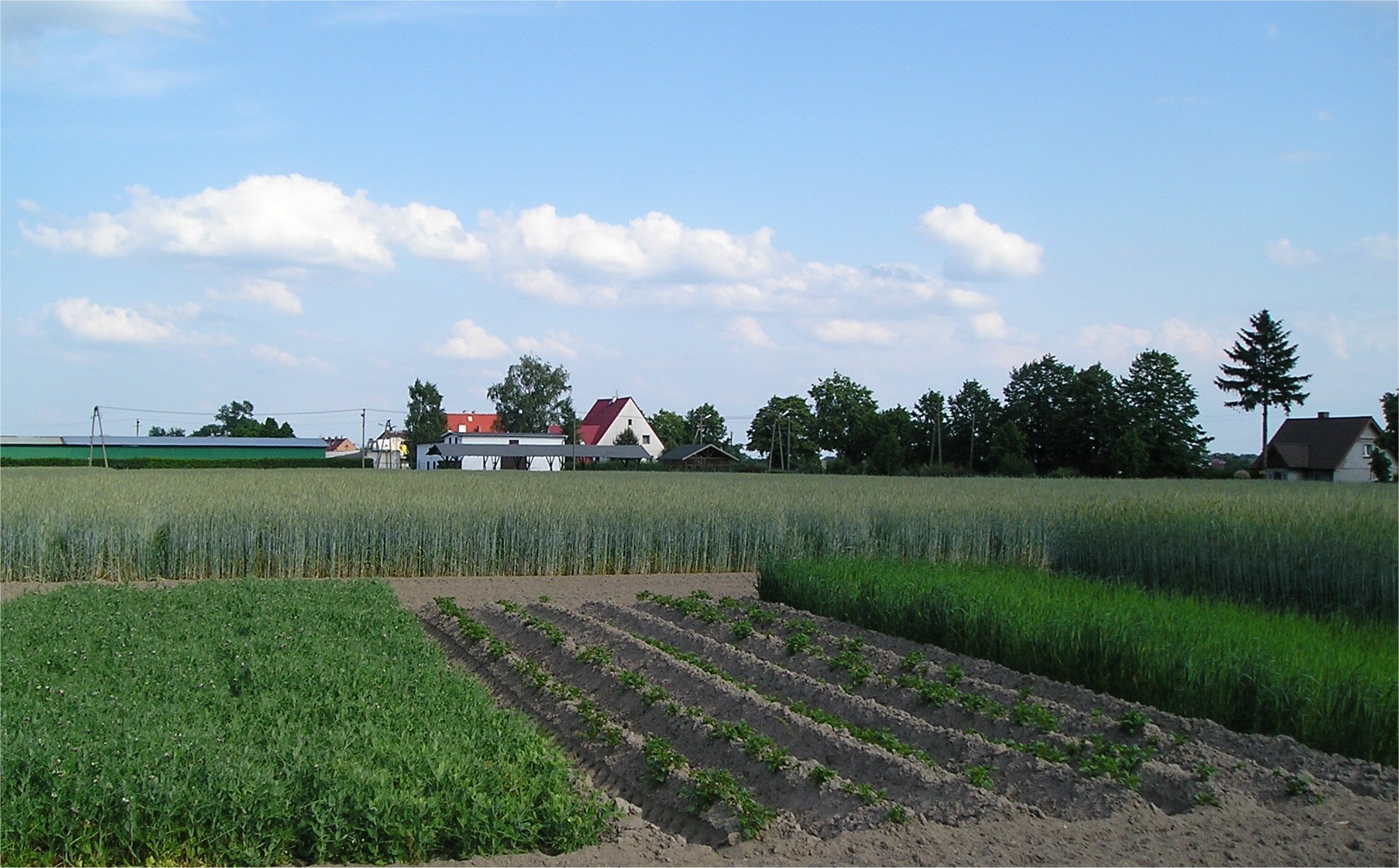 ৩। নির্ভরযোগ্য প্রতিষ্ঠান থেকে বীজ সংগ্রহ করা।
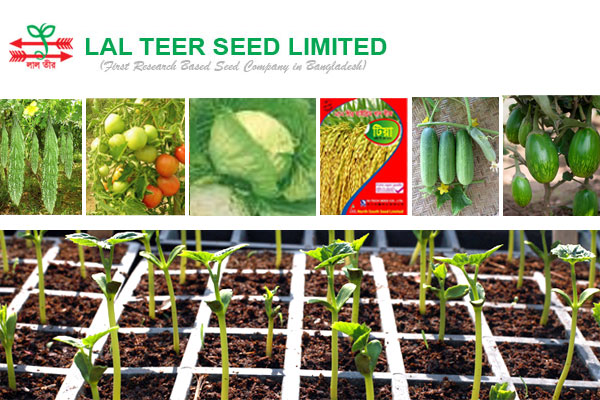 ৪। চারা বৃদ্ধিকালে ভিন্ন জাতের গাছ তুলে ফেলা।
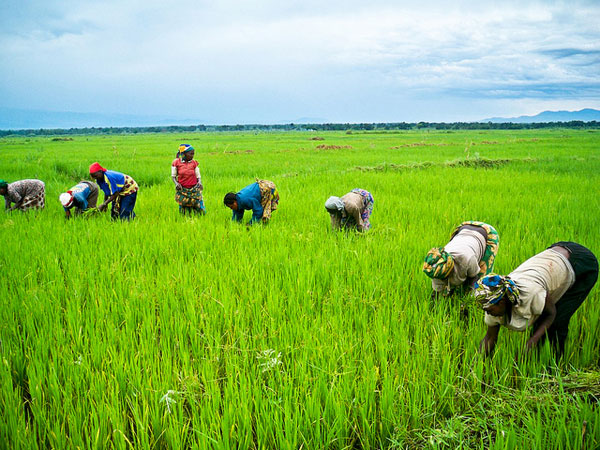 5। ফসলের পরিপক্ষতার দিকে দৃষ্টি রাখা।
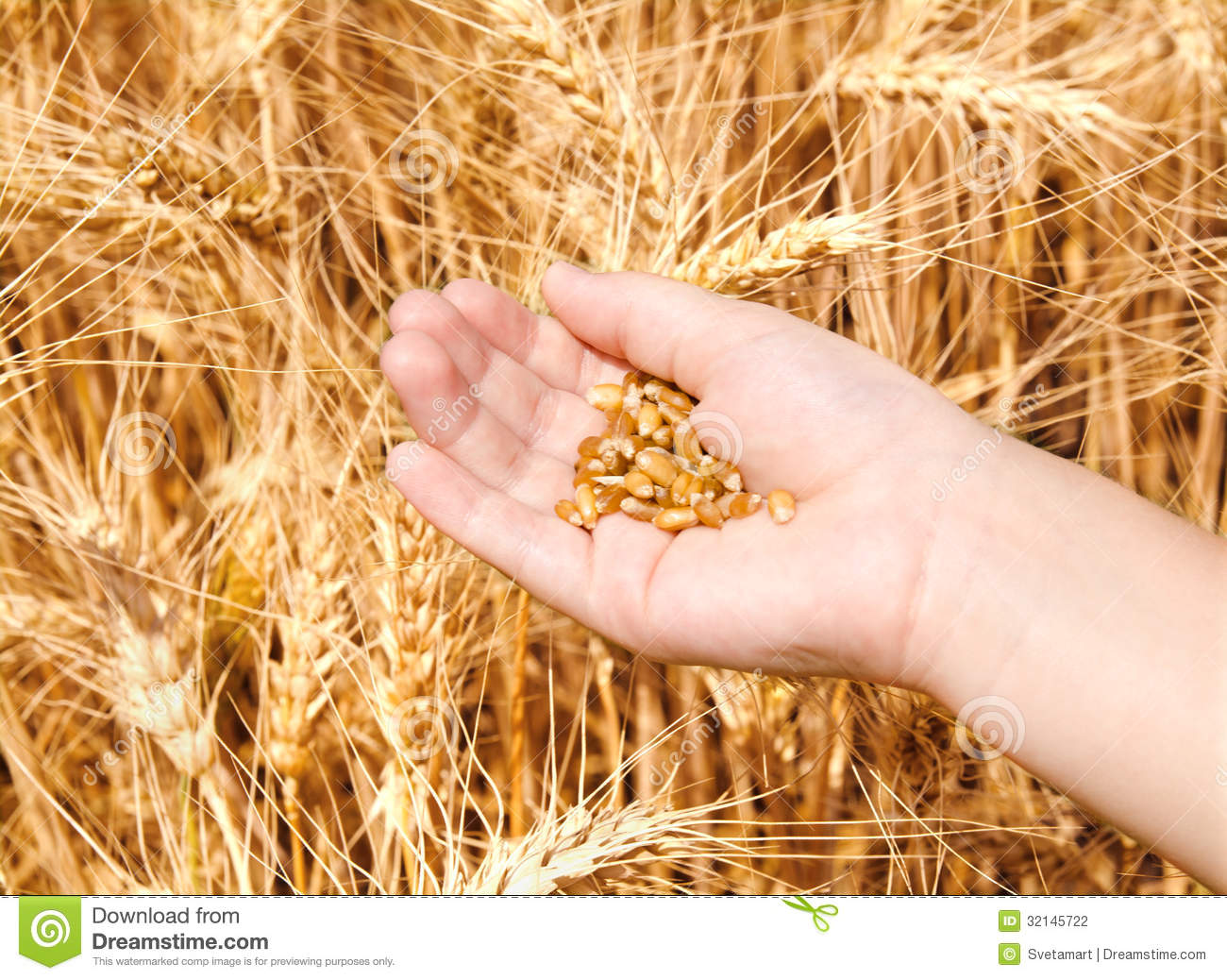 বীজ শুকানো
বীজ শুকানোর প্রয়োজনীয়তা-
১। পোকা মাকড় থেকে রক্ষা করা জন্য বীজ শুকানোর প্রয়োজন।
২। অঙ্কুরোধগম ক্ষমতা বাড়াতে বীজ শুকানোর বিকল্প নাই।
৩। বীজের আদ্রতা একটা স্ট্যান্ডার্ড মানে আনার জন্য শুকানো 
দরকার।
পদ্ধতিঃ
১। স্বাভাবিক বাতাসে ।
২। উত্তপ্ত বাতাস প্রবেশ করিয়ে।
১। স্বাভাবিক বাতাসে
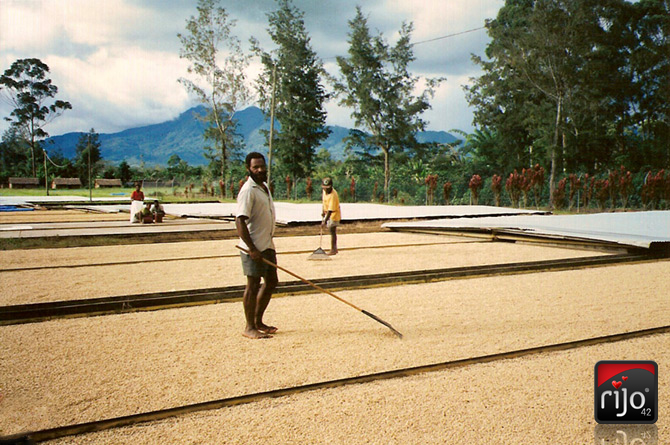 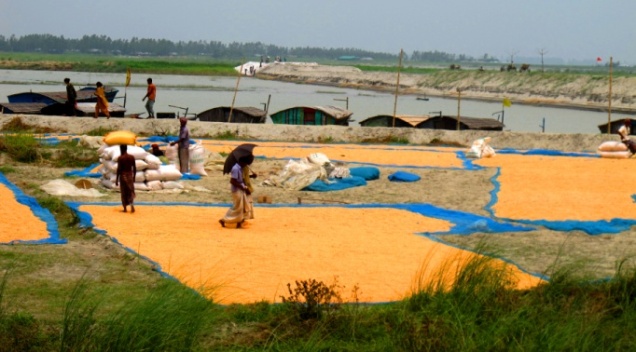 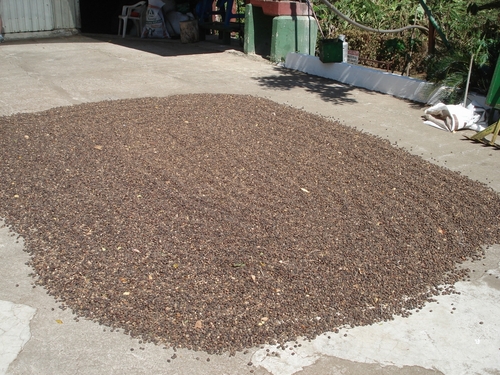 ২। উত্তপ্ত বাতাস প্রবেশ করিয়ে
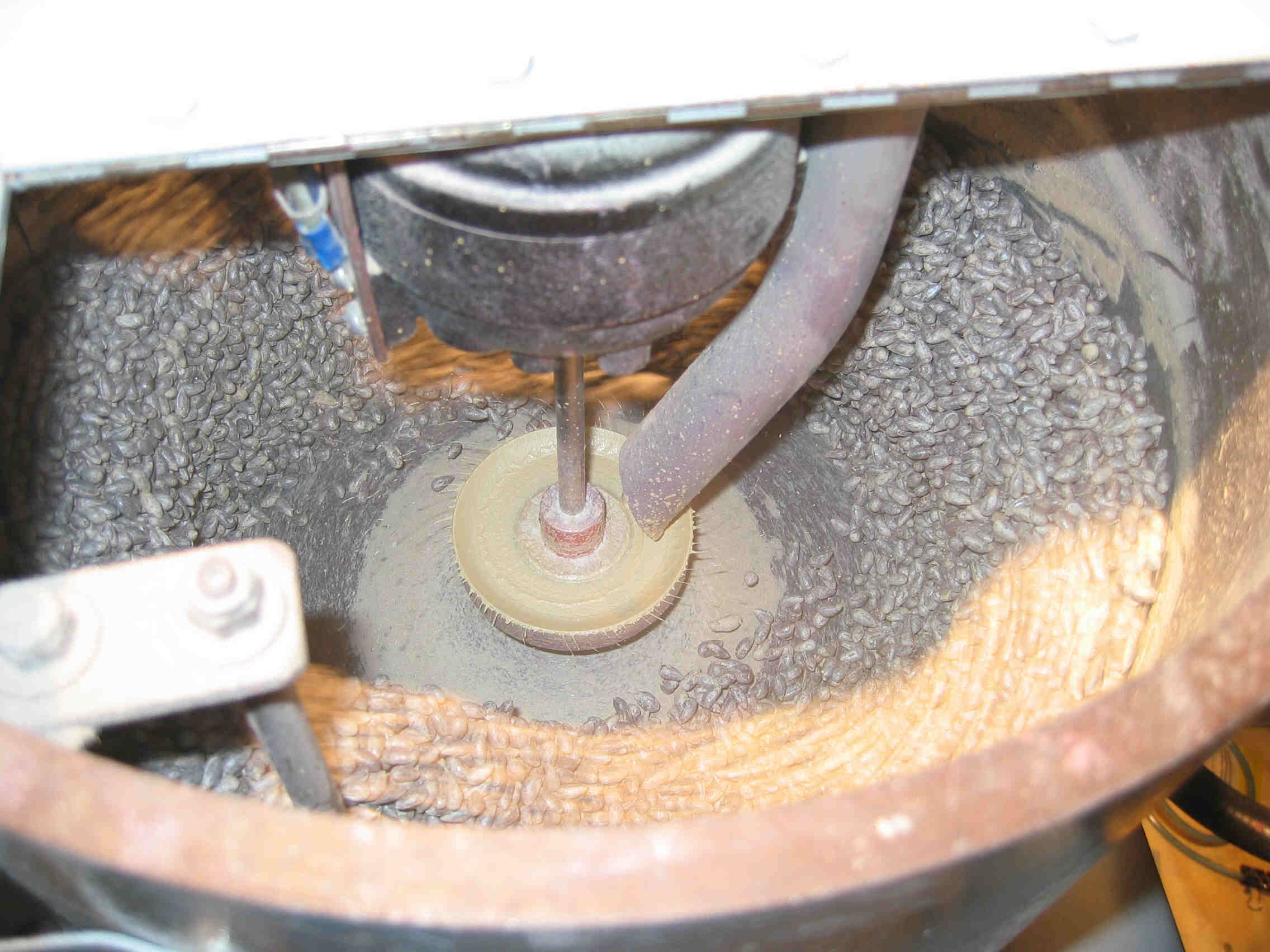 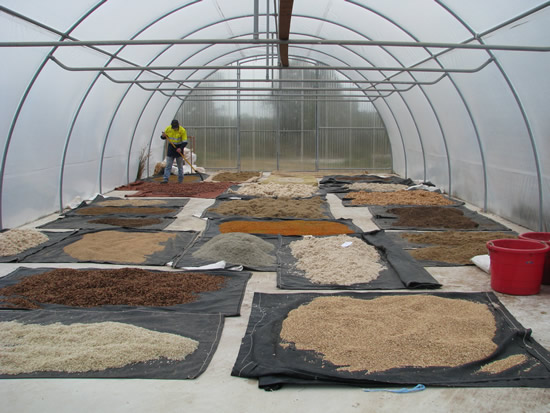 একক কাজ
তোমার বাড়িতে কি কি জিনিষে ধান সংগ্রহ 
করে তার একটি তালিকা তৈরি কর।
এসো এখন আমরা মিলিয়ে নেই
বীজ সংরক্ষণের পদ্ধতি
১। চটের বস্তায়
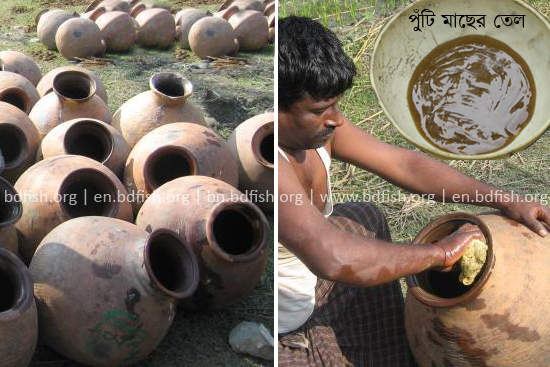 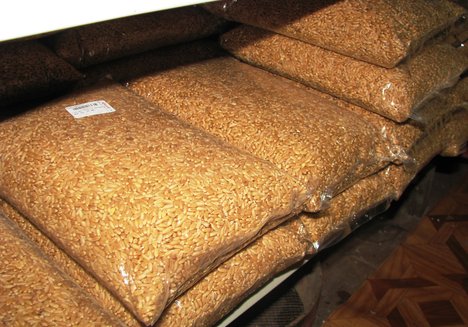 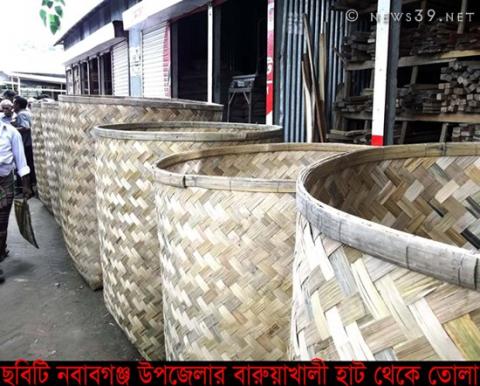 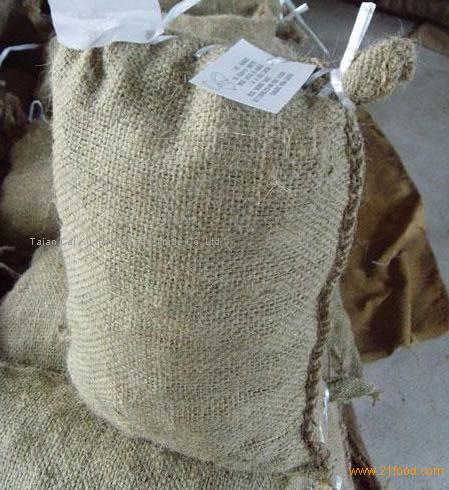 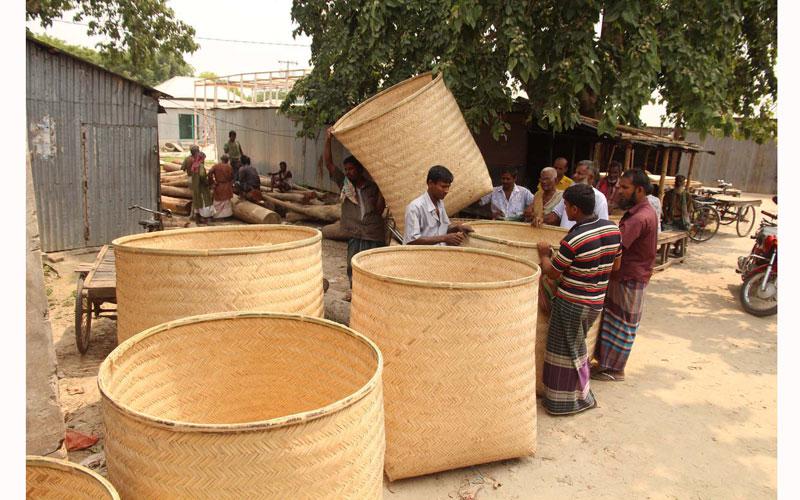 ২। ধান গোলায়
৩। ডোলে সংরক্ষণ
৪। পলিথিন ব্যাগে
৫। মটকায়
ছবি দেখতে নামে ক্লিক করুন
দলীয় কাজ
মাটির কলসে কিভাবে বীজ
 সংরক্ষণ করে তা লিখে আনবে
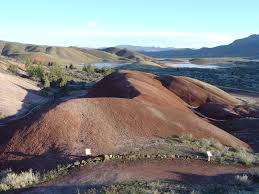 ধন্যবাদ